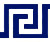 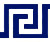 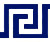 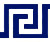 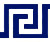 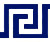 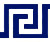 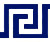 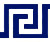 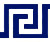 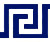 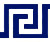 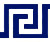 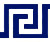 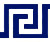 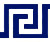 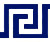 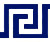 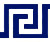 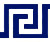 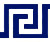 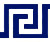 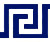 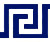 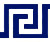 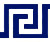 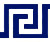 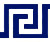 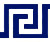 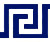 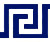 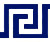 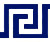 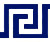 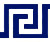 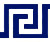 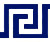 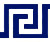 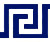 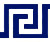 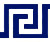 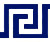 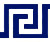 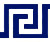 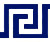 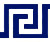 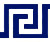 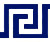 ОСНОВАНИЕ
 ГРЕЧЕСКИХ
КОЛОНИЙ
5 класс
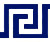 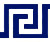 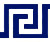 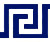 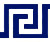 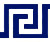 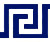 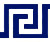 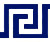 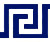 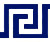 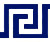 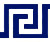 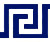 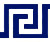 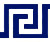 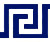 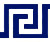 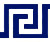 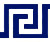 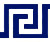 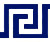 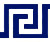 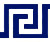 в Греции ощущалась острая нехватка земли из-за перенаселения полисов и возникала угроза голода
шла ожесточенная борьба между знатью и демосом, и проигравшая сторона вынуждена была покидать свой полис
греки стремились развивать свою торговлю и ремесло (поэтому нуждались в источниках сырья)
ПРИЧИНЫ     ГРЕЧЕСКОЙ     КОЛОНИЗАЦИИ
Изучив источник и литературу мы поняли, что греки основывали колонии, т.к.:
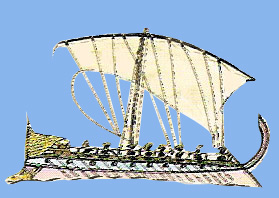 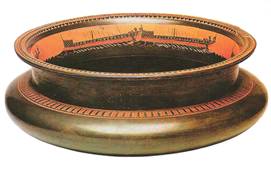 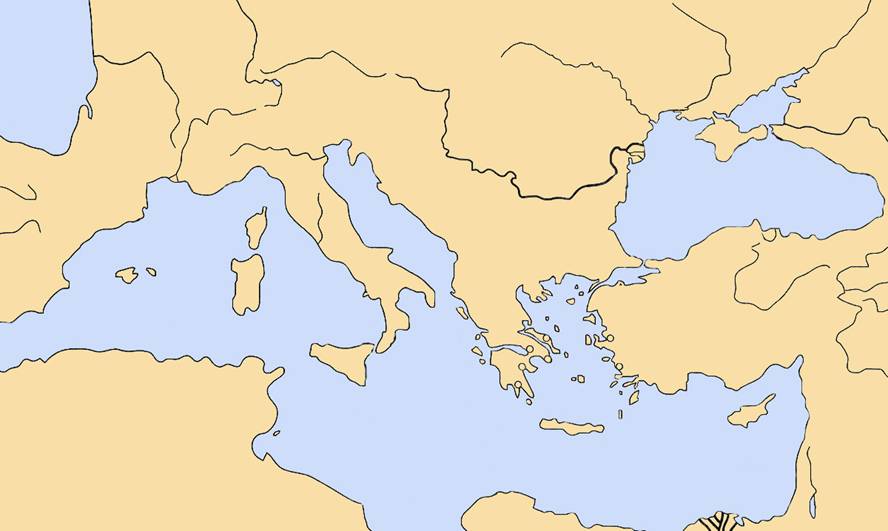 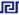 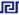 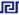 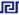 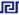 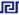 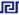 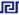 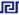 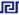 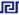 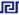 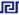 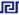 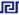 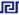 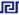 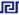 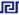 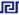 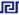 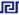 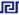 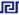 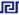 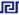 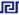 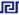 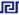 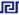 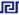 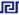 Черное море
Италия
Испания
Малая Азия
о. Сицилия
о. Кипр
Средиземное море
Африка
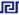 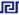 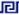 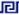 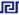 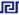 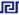 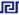 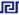 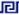 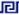 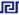 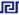 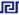 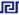 НАПРАВЛЕНИЯ   КОЛОНИЗАЦИИ
Танаис
Ольвия
Пантикапей
Херсонес
Массалия
Византий
Неаполь
Сиракузы
ГРЕЦИЯ
Кирена
Греческая колония
Направление колонизации
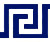 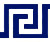 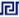 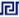 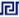 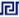 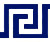 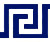 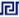 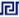 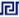 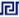 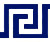 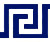 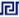 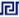 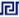 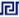 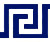 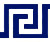 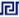 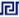 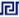 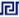 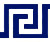 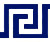 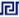 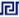 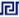 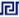 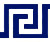 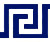 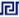 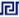 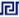 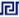 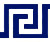 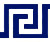 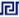 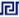 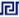 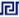 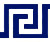 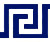 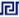 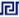 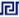 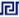 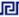 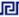 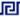 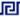 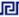 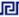 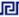 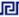 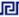 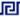 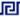 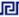 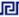 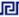 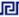 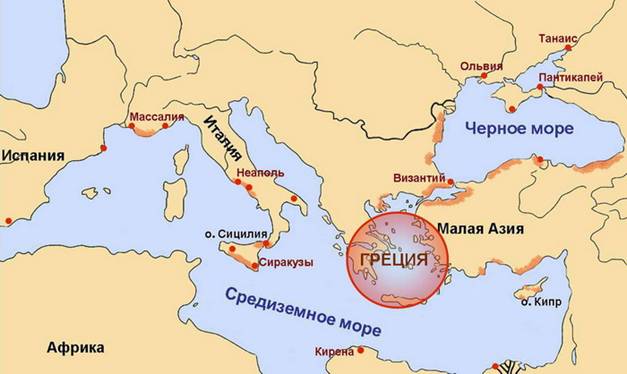 территории, колонизированные греками
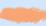 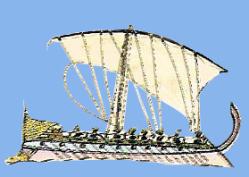 Исследовав карту, мы выяснили, что:
греки основывали свои колонии на побережье Средиземного и Черного морей
Греки расселись вокруг моря, как лягушки среди болота
Сократ
греки укрепляли свои поселения крепостными стенами, опасаясь внешних врагов
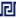 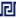 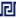 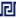 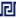 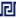 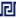 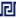 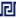 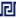 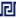 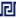 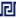 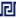 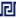 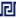 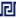 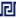 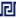 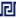 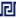 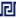 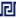 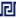 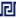 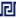 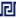 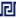 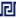 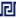 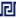 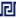 греки создавали свои поселения на свободных землях, на берегу моря с удобной бухтой
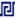 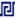 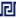 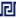 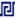 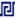 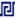 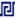 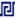 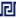 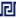 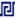 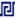 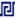 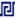 ГРЕЧЕСКАЯ КОЛОНИЯ
Изучив источник  и  рассмотрев иллюстрацию, мы поняли, что:
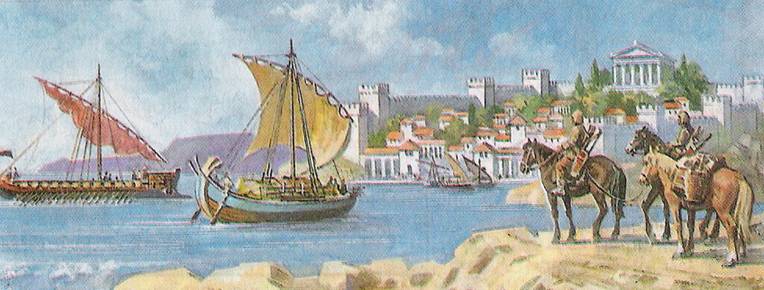 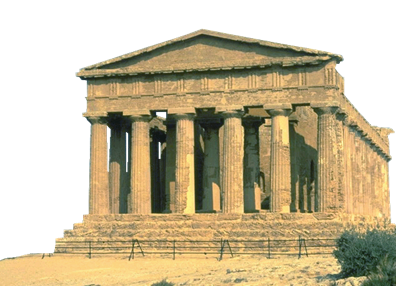 Храм Геры на о.Сицилия
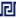 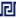 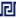 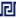 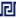 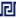 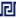 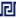 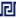 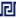 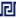 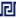 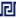 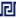 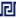 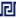 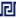 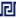 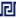 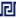 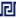 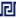 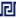 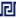 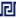 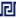 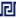 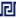 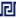 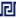 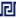 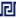 из городов Греции
в колонии
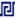 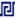 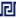 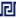 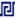 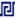 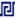 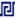 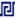 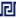 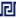 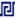 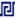 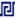 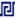 РАЗВИТИЕ ТОРГОВЛИ
Греческие купцы привозили:
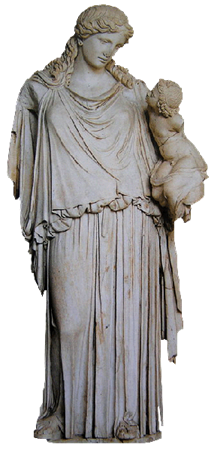 оливковое масло, вино
Монеты из Афин
изделия ремесла:
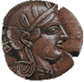 оружие
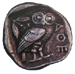 вазы
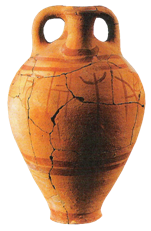 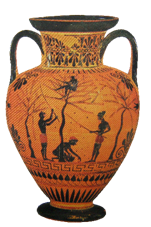 статуи из мрамора
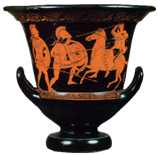 ткани
Амфора – сосуд для хранения вина или масла